Курская Битва
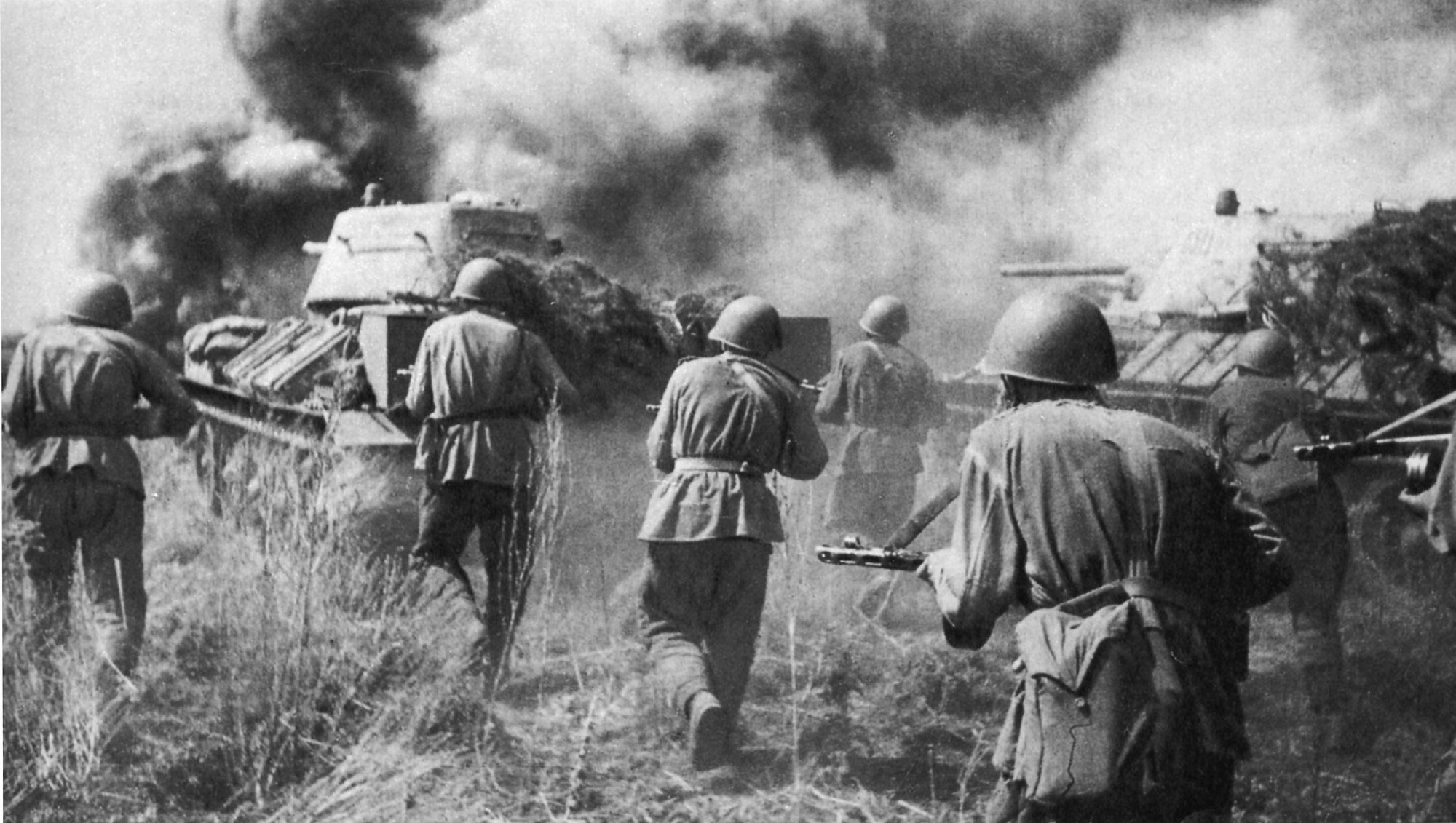 Курская Битва
Курская би́тва (5 июля — 23 августа 1943 года) также известна как Битва на Курской дуге) по своим масштабам, задействованным силам и средствам, напряжённости, результатам и военно-политическим последствиям является одним из ключевых сражений Второй мировой войны и Великой Отечественной войны. 
 	Самое крупное танковое сражение в истории; в нём участвовали около двух миллионов человек, шесть тысяч танков, четыре тысячи самолётов.
Военные действия
В советской и российской историографии принято разделять сражение на 3 части
Курская стратегическая оборонительная операция       (5 — 23 июля);
Орловская операция «Кутузов» (12 июля — 18 августа);  
Белгородско-Харьковская операция (3 — 23 августа); 

Битва продолжалась 49 дней. Немецкая сторона наступательную часть сражения называла операция «Цитадель».
Курская стратегическая оборонительная операция
Германское наступление началось утром 5 июля 1943 года. Поскольку советскому командованию было точно известно время начала операции, в 22:30 и в 2:20 по московскому времени силами двух фронтов была проведена контрартподготовка
Орловская стратегическая наступательная операция «Кутузов»
Орловская операция «Кутузов» — советская наступательная операция, которая была проведена с 12 июля по 18 августа 1943 года во время Курской битвы для окончательного разгрома группировки противника под Орлом. Согласно плану операции «Кутузов» 12 июля войска Западного и Брянского фронтов начали наступление на орловском направлении. 15 июля в контрнаступление перешел Центральный фронт.
Итог: Победа СССР.
Освобождение Орла, Кром, Мценска, Болхова, Карачева, Жиздры. Создание условий для наступления на брянском направлении и выхода советских войск в восточные районы Белоруссии.
Белгородско-Харьковская операция
Белгородско-Харьковская наступательная операция «Румянцев» — заключительная операция Курской битвы, проводилась с 3 по 23 августа 1943 г. с целью нанесения поражения белгородско-харьковской группировке вермахта, освобождения Харьковского промышленного района, создания предпосылок для окончательного освобождения Левобережной Украины. Операция осуществлялась силами Воронежского и Степного фронтов.
 Итог: Победа СССР.
Операция «Цитадель»
Цитадель - немецкое кодовое наименование Курской битвы летом 1943 г. 
К этому времени гитлеровскому командованию стало ясно, что завоевать СССР быстро не удастся, рассчитывать на "блицкриг" - молниеносную войну - больше нельзя. 
Немецкая наступательная операция «Цитадель» изначально предполагала после нанесения ударов с севера (Орел) и юга (Белгород) окружение войск Центрального и Воронежского фронтов Красной армии.
Планы и силы сторон
СССР
Планы:
Советское командование приняло решение провести оборонительное сражение, измотать войска неприятеля и нанести им поражение, проведя в критический момент контрудары по наступающим. С этой целью на обоих фасах курского выступа была создана глубоко эшелонированная оборона. В общей сложности было создано 8 оборонительных рубежей. Средняя плотность минирования на направлении ожидаемых ударов противника составляла 1500 противотанковых и 1700 противопехотных мин на каждый километр фронта.
Силы:
К началу операции 1,3 млн человек + в резерве 0,6 млн;
3444 танков + 1,5 тыс. в резерве;
19 100 орудий и миномётов + 7,4 тыс. в резерве;
2172 самолётов + 0,5 тыс. в резерве.
Фото битвы на Курской дуге
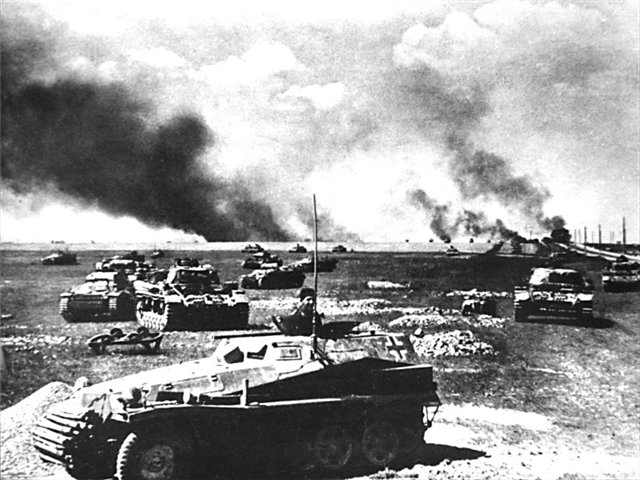 Планы и силы сторон
Германия
Планы:
Германское командование приняло решение провести крупную стратегическую операцию на Курском выступе летом 1943 года. Планировалось нанести сходящиеся удары из районов городов Орёл (с севера) и Белгород (с юга). Ударные группы должны были соединиться в районе Курска, окружив войска Центрального и Воронежского фронтов Красной армии. 
Силы:
Для проведения операции немцы сосредоточили группировку, насчитывавшую до 50 дивизий (из них 18 танковых и моторизированных), 2 танковые бригады, 3 отдельных танковых батальона и 8 дивизионов штурмовых орудий, общей численностью, согласно советским источникам, около 900 тыс. человек. Воздушную поддержку немецким войскам оказывали силы 4-го и 6-го воздушных флотов.
Командующие битвой
СССР: 
Рокоссовский К.К., - командующий Центральным фронтом
Конев И. С., - командующий Степным фронтом
Ватутин Н.Ф., - командующий Воронежским фронтом
Жуков Г.К. - представитель Ставки
Германия:

Эрих фон Манштейн
Гюнтер Ханс фон Клюге
Вальтер Модель
Герман Гот
Потери сторон в Курской битве
Дорогой ценой обошлась победа в Курской битве советским войскам. Они потеряли свыше 860 тыс. человек, более 6 тыс. танков и САУ, 5,2 тыс. орудий и минометов, свыше 1,6 тыс. самолетов.
		
		В кровопролитных боях враг понес огромные потери. Престижу немецкого оружия был нанесен непоправимый урон. Разгрому подверглись 30 немецких дивизий, в том числе 7 танковых. Общие потери Вермахта составили более 500 тыс. солдат и офицеров, до 1,5 тыс. танков, 3 тыс. орудий и более 3,5 тыс. самолетов.
Итоги Курской битвы
Победа под Курском ознаменовала переход стратегической инициативы к Красной Армии. К моменту стабилизации фронта советские войска вышли на исходные позиции для наступления на Днепр.

После окончания сражения на Курской дуге германское командование утратило возможность проводить стратегические наступательные операции.
Спасибо за внимание